<country>
<Small map of country>
WONCA <name of region> Meeting, <location>, <month> <Year>
<Presenter name>
<Institution>
<City, country>
Institution logo
Demographics of <country’s> population
<Small map of country>
Population
Distribution
Ethnicity 
Unemployment rate
Life expectancy
<Map of country>
[Speaker Notes: Basic demographics:
Population
Distribution (eg urban / rural / remote)
Socioeconomic breakdown
Ethnic groups
Other relevant characteristics eg religions]
Clinical disciplines working in primary care in the community
<Small map of country>
[Speaker Notes: Which disciplines constitute PHC (family physicians, nurses, midwifes, allied health professionals)
Availability PHC disciplines and distribution in the country]
Training & registration
[Speaker Notes: What training programmes are there? Eg family medicine, midwives, nurses, pharmacy etc
Is it obligatory? Can other specialties or not-specialty trained professionals practice independently in PHC (y/n)?
What government regulation is there?
Any reaccreditation / maintenance of professional standards requirements?]
PHC as point of access for health care
<Small map of country>
<Medical specialities?>

<Non-medical community providers?>
[Speaker Notes: Is PC the gatekeeper? 
Do any other specialties work in community with direct /open patient access? (y/n)?]
Relation of primary health care with other community services
<Small map of country>
[Speaker Notes: Relation primary health care and other community services
Involvement of PC professionals in intersectorial actions
Is there collaboration of primary health care professionals with other community services (social welfare)? 
To what extent is this structured or ad hoc?
Are there contacts with community leaders/patient representatives?
If so, do they have a formal role  or is it ad hoc/informal?]
How teams support or impede
response to community needs
<Small map of country>
[Speaker Notes: Ways in which community based primary healthcare teams are a support or impediment to respond pro-actively to health needs in communities:
Are PC disciplines employed/paid by same funder/organisation or by different sources?
Are PC disciplines paid in the same way for the care they provide (capitation; item for service)?
Is their care for patients accessible in the same way, or do patients encounter different (financial) barriers?
Do all PC disciplines share the same population/community or do they cover different areas?]
How is PHC financed?
<Small map of country>
<Fee for service? Paid for performance? Blended? Insurance?>
[Speaker Notes: How is PHC financed:
Capitation?
Fee for service?
Paid for performance?
Blended?
Insurance?]
Strengths of PHC in <country>?
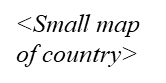 [Speaker Notes: What is role and scope of family medicine / GP?
How universal is the coverage and access?
Positive impact on PHC system, enablers of care
Summarise models of success
Is there a relation to PHC development (teaching, education, research)?
Other indicators of strength of PHC]
What barriers are encountered?
<Small map of country>
[Speaker Notes: Present barriers that stand in the way of implementing PHC in your country]
Lessons for other countries
<Small map of country>
[Speaker Notes: Summary of what works well and does not work well from which other countries may learn]